\
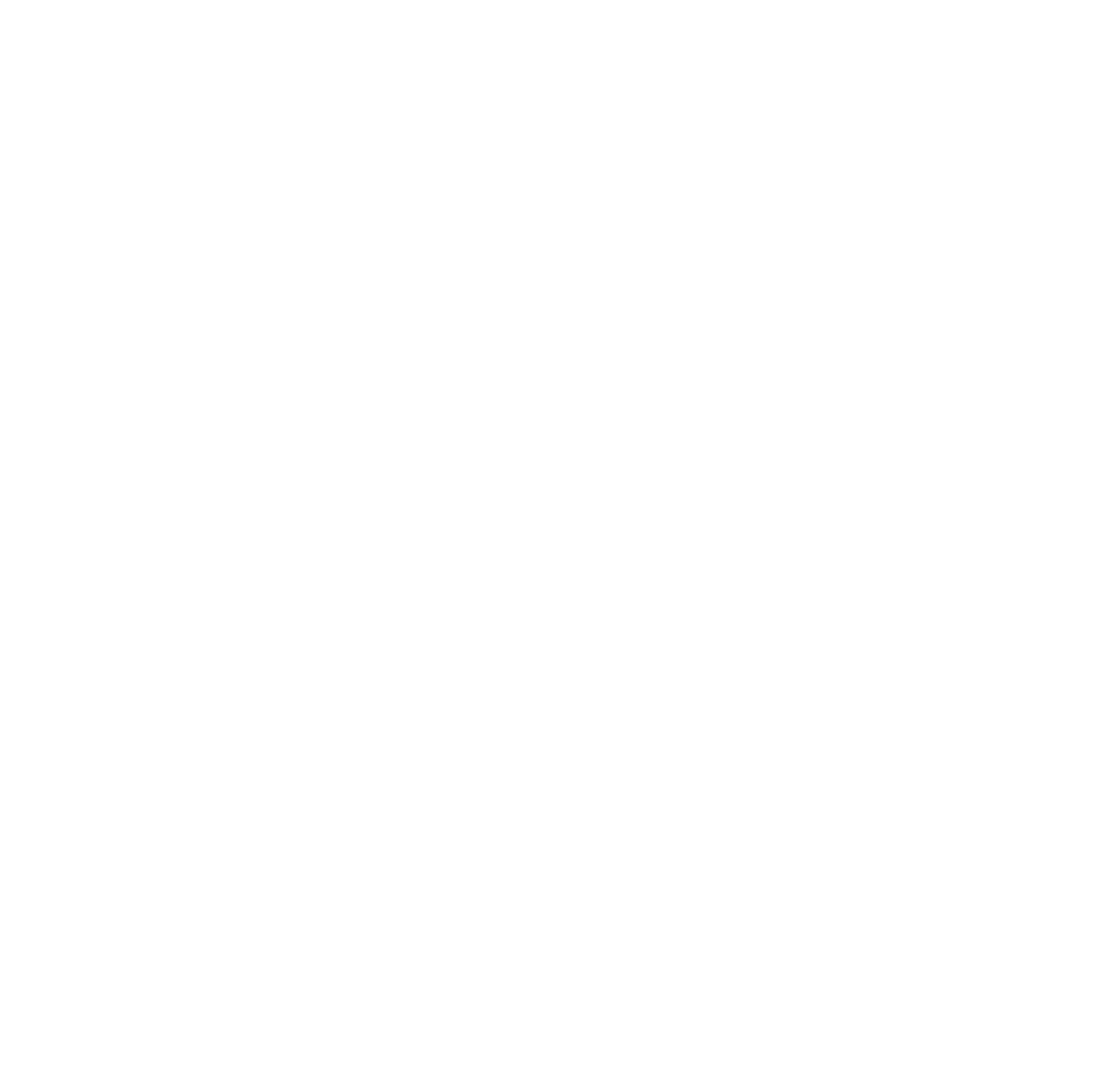 Request for Proposals # 2
TCU Building Bridges Grant Program 
A Science, Technology, Engineering & Math (STEM) grant-funding opportunity developed in partnership with the American Indian Higher Education Consortium (AIHEC) and the National Aeronautics and Space Administration (NASA)

Workshop #2:
Community of Practice
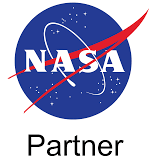 [Speaker Notes: Welcome! We will take a few more minutes to let folks join the call. While we wait, please do put your name and TCU in the chat]
Today’s Agenda
Welcome
Timeline and RFP Overview
RFP Review
Pre-application 
Closing & Next Steps
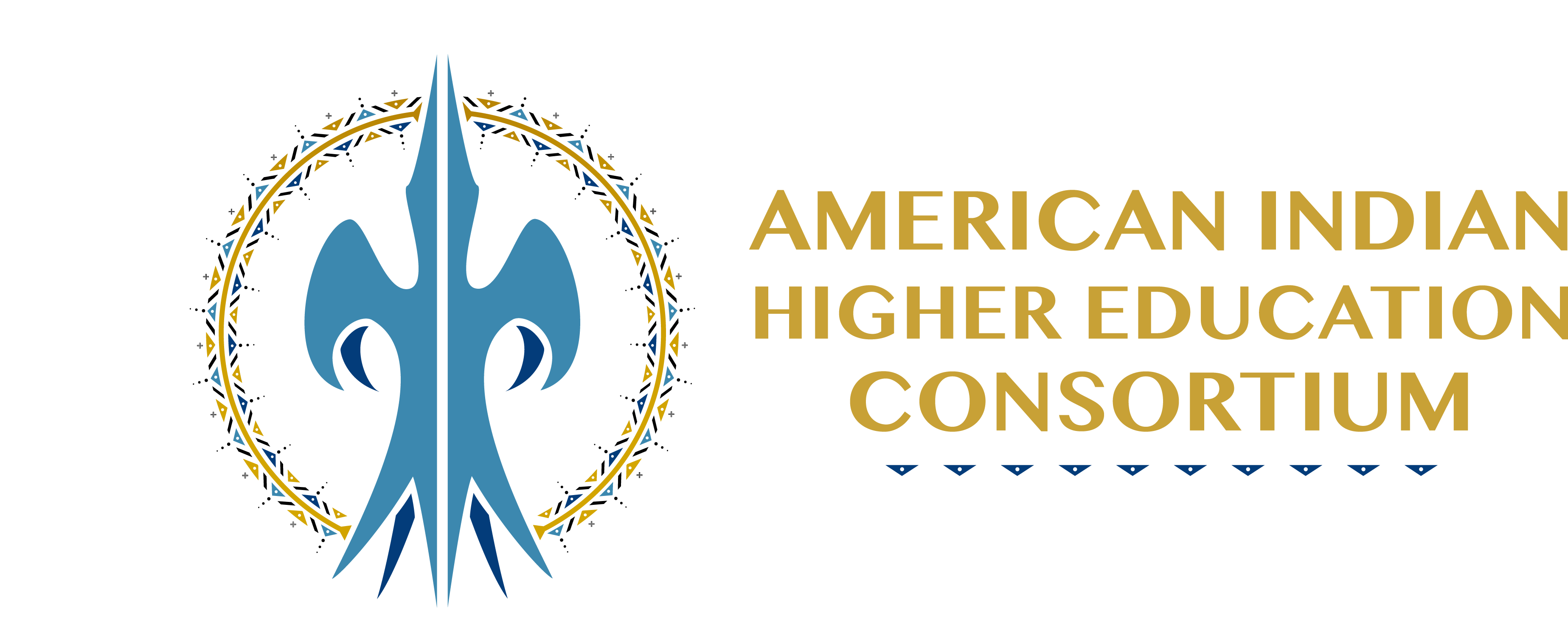 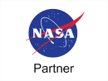 Timeline
 & Overview


To guide the application process, four webinars and workshops will be held to provide guidance, highlight best practices, offer resources, outline expectations, and address questions.
Each cycle, 5 webinars will take place to support the proposal development process.


1 – Information Session + Q & A (September 16)

2 – Workshop: Community of Practice (October 4)

3 – Workshop: Building A Competitive Proposal (October 11) 

4 – Workshop: Budget Development (October 18) 

5 – Office Hours (TBD) 


*Webinars will also be recorded and uploaded to AIHEC.org for review



TCU faculty and staff who are interested but are not ready to submit a project are encouraged to attend workshops and learn more about the program, then submit an application for a future cycle.
A blue bird in a circle with yellow text

Description automatically generated
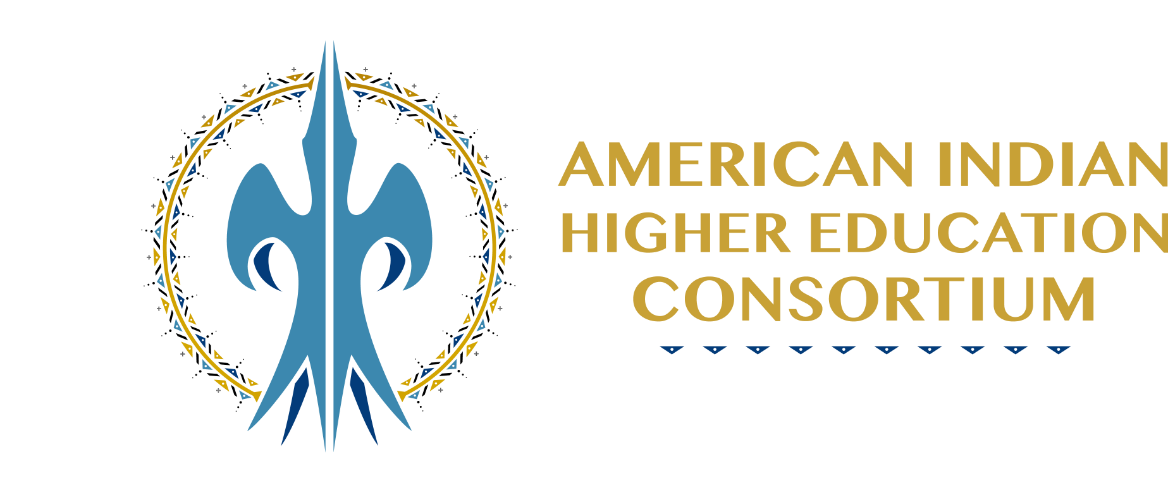 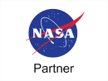 Timeline
 & Overview
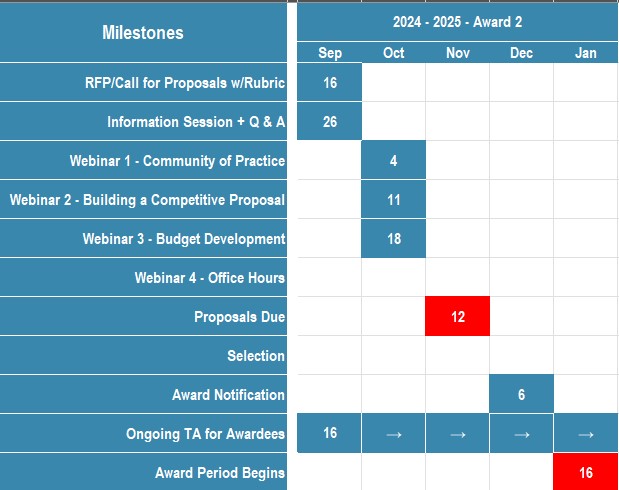 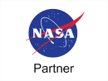 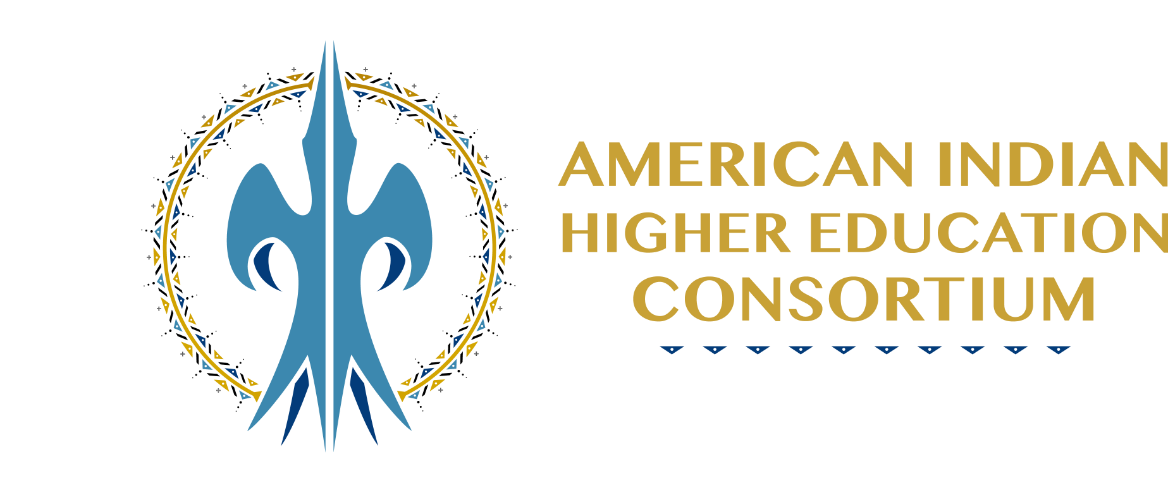 [Speaker Notes: Will be part of intro slides in future sessions]
RFP Overview
RFP RELEASE DATE: September 16, 2024
PROPOSAL DUE DATE: 11:59 PM Eastern Time (ET) November 12, 2024
FUNDING AMOUNT: Multiple awards of up to $68,600 are available ($686,000 total each year)
ELIGIBILITY: Funds are available to faculty led teams from all accredited Tribal Colleges & Universities
ESTIMATED CONTRACT PERIOD: January 16, 2025, through January 15, 2027, or up to 2 years (24 months) from date of award, depending on the scope of the project. Projects designed for shorter periods of time will receive equal consideration. If projects last 1 year or less, projects can be renewed for a second cycle with an additional award.
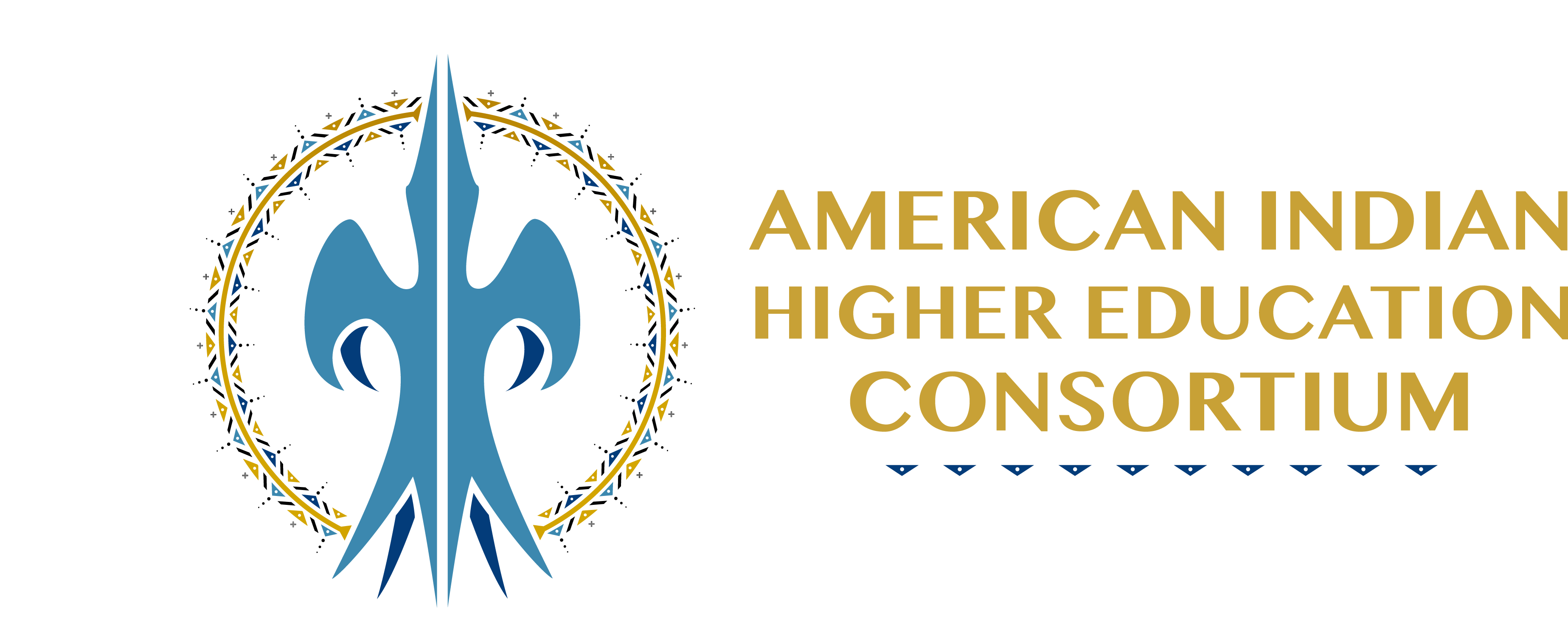 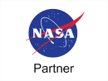 RFP Review
We will look at each section of the RFP together and go over any questions that may arise
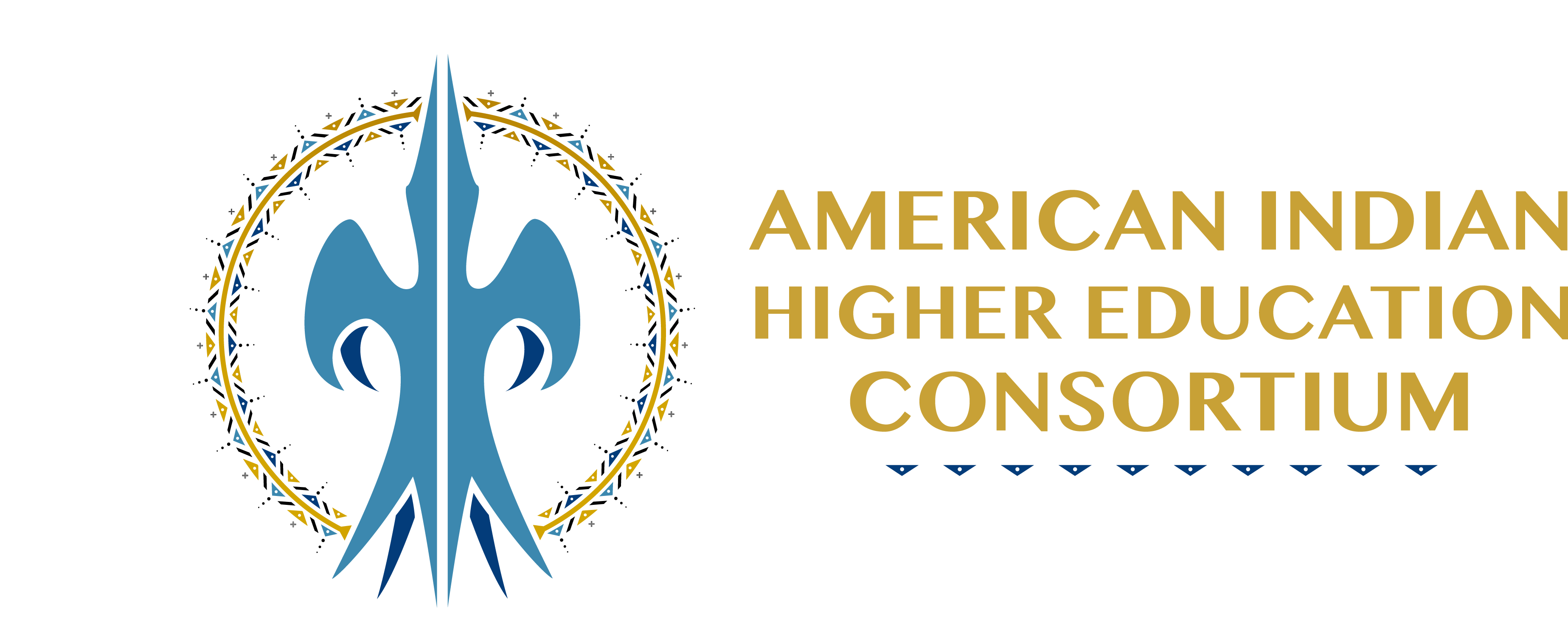 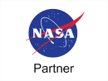 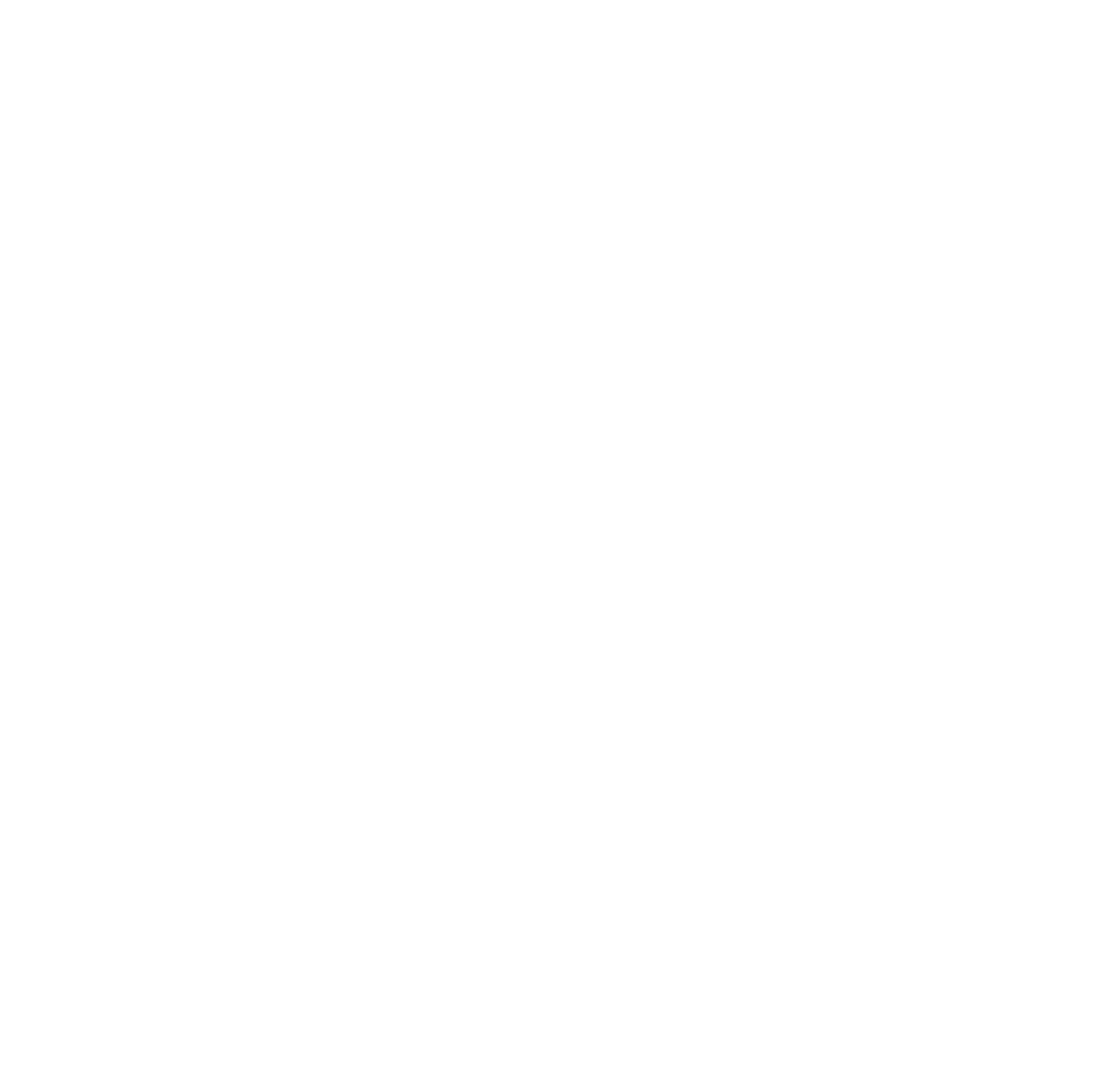 Thank you for coming! 
Please complete our survey:









We will come back together next Friday, October 11th for a writing workshop
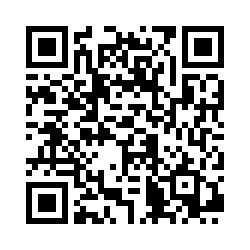 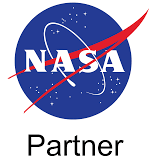 [Speaker Notes: https://app.smartsheet.com/b/form/d7b1cc948a424d849d977da80b65758e]